Data in Sports
Brenda Li
Outline
Why surveys?
Surveying in sports
Sponsorships
Challenges with surveying
Setting up a survey
Examples
Why survey?
Easiest form of wide-scale information gathering
No limit on how many people receive the survey
Cost-effective
Can be internally produced and managed
Various ways of distribution
In – person
Email
App
Precise results for analysis
Surveys in Sports
Typically used for customer satisfaction
How do consumers feel about the experience?
What are areas of improvement?
Who is in the building?
Sponsorships (pre and post)
Benchmarking for engagement level at the start of sponsorship
App question example: Have you heard of this brand?
How has the sponsorship increased brand awareness?
Are people more likely to purchase a sponsor brand?
Who is in the building?
League reports
Every league sends out a report to its fans to understand their reactions to the league and to sponsors
Awareness of the league
Awareness of leagues sponsors
Affinity to sponsors
Likelihood to purchase (consideration) from sponsors

Why spend here instead of elsewhere?
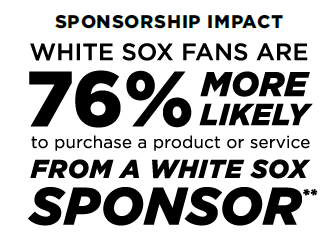 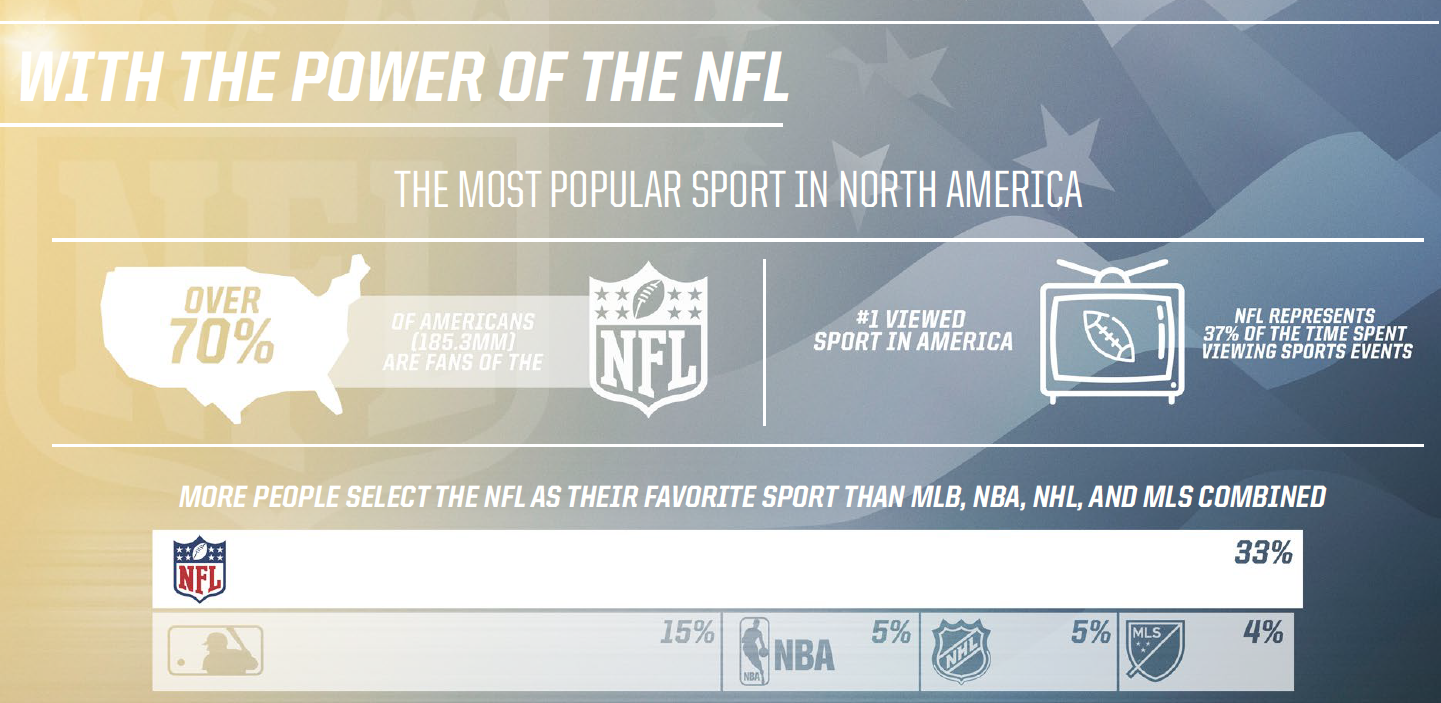 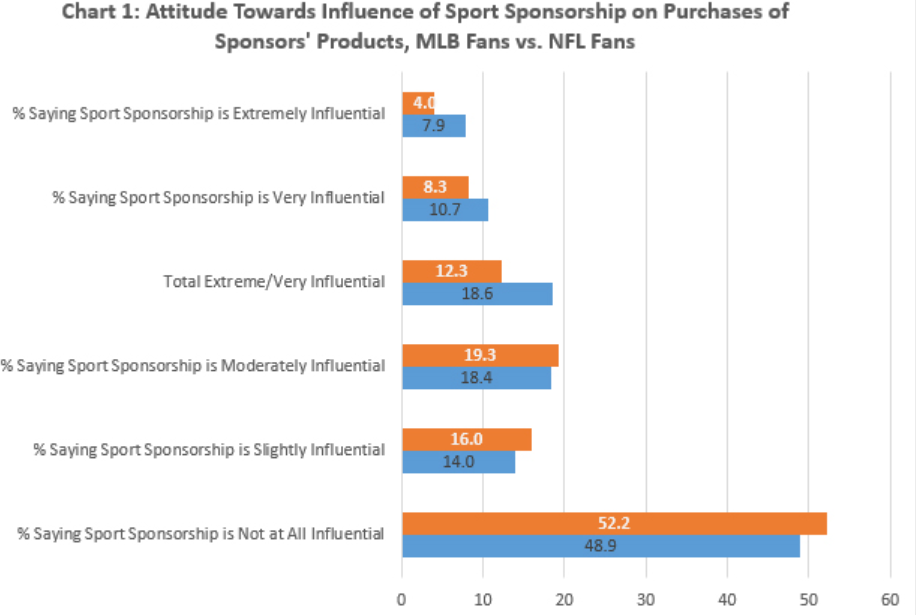 Example: Popular survey tool
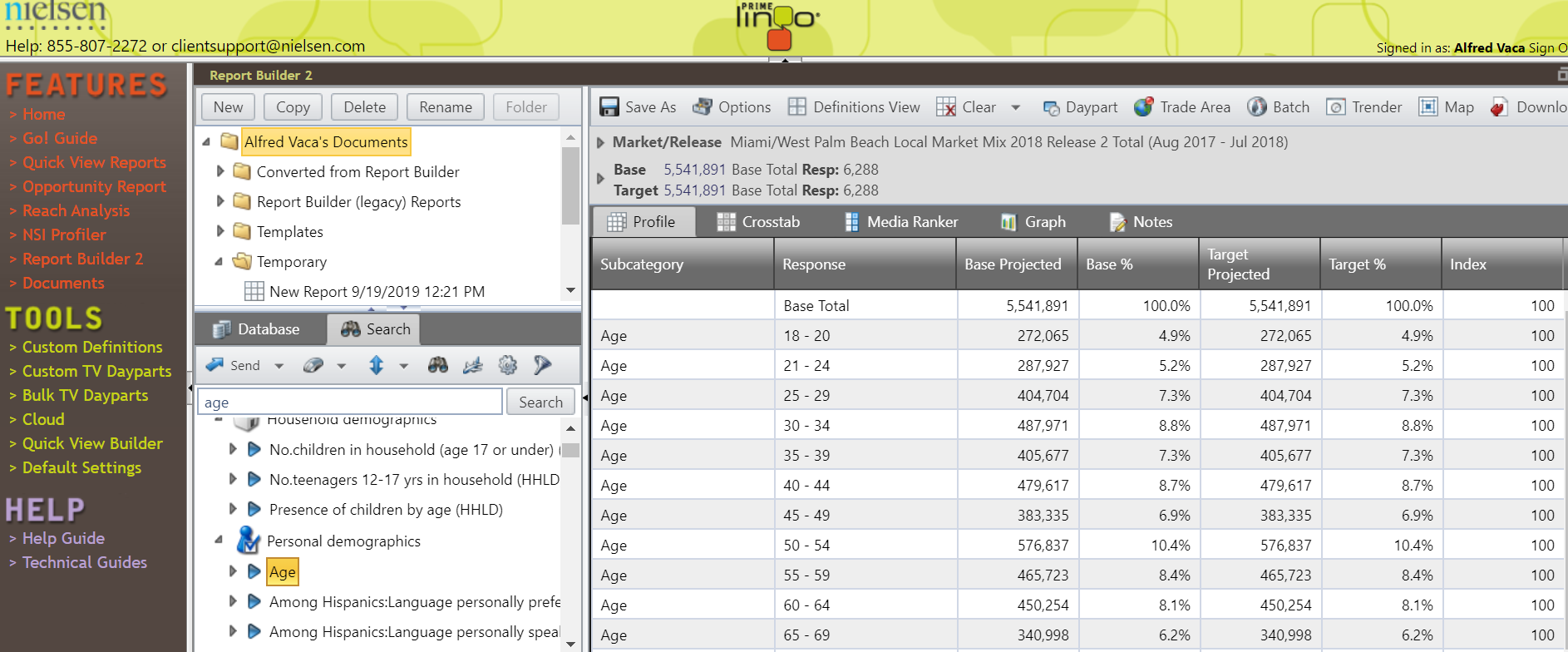 demographic Questions
Used both from a customer experience perspective and a sponsorship side
Teams need to know who is in the building
Brands want to know who they’re communicating to through the partnership
Are there specific subsets that can be targeted?
Challenges to surveying
Survey fatigue
Consumers are over-communicated to by every brand
Lack of responses
Response rates can fluctuate from 40% of members to only 10% of single-ticket buyers
Respondents may start to answer then drop out
Biased questions
Setting up a survey
Survey Question Set-Up
Surveying should be unbiased
Leading questions
Loaded questions
Two questions at once
Absolute answers
Accurate scales
Common Types of Questions
Yes/No (Are you currently a season ticket holder?)
Multiple Choice (Where did you buy your tickets from?)
Should always include an other selection
Can we only one selection or multi-selection 
Ranking (Please rank the following brands on their product durability with 1 being the highest, and 5 being the lowest.)
Scale explanation extremely important
Rating Scale (How likely are you to purchase a sponsor product vs a non-sponsor product?)
Answers should be evenly spaced – likely, neutral, unlikely
Open-ended questions
Demographic Questions
Brands might be interested in knowing the following
Age
Household income
Consumption habits
Marital status
Leisure activities

What other things might a brand want to know?
Sponsor Questions
Aided vs non-aided (brand awareness)
Aided example
Which of the following brands are car sponsors of the team?
Unaided example (stronger awareness)
Please list all hospital sponsors of the team

Likelihood to purchase
Are you more or less likely to consider the brand if it is a sponsor?
Sample Survey Questions
How likely are you to purchase a sponsor product vs. a non-sponsor product? 

Which of the following are automobile partners of the team?

Please list all sponsors of the team you can recall.
Sample Survey Questions
How great have Toyota’s on-site activations been this past season? 
Vs. 
How do you feel about Toyota’s activations this past season?
Sample Survey Questions
Do you always visit our on-site activation space? 
Vs. 
How many times have you stopped at the activation space?
Questions?
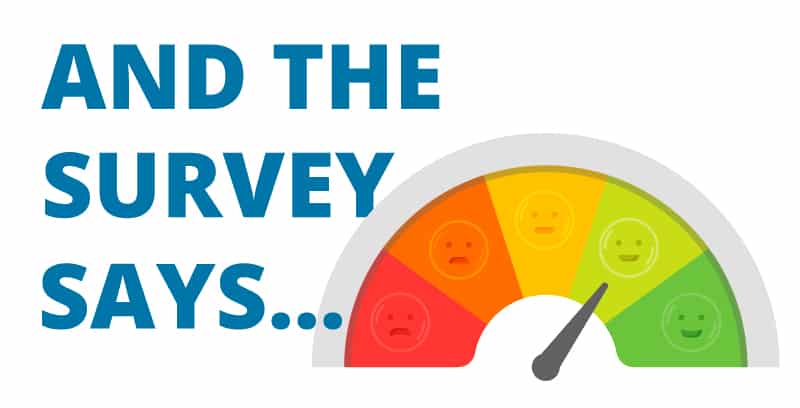